Геометрический смысл производной
Составь пару
Для каждой функции найдите производную и запишите соответствие номеров клеток
Составь пару
Ответы
Словарь урока
Производная
Функция, дифференцируемая в точке
Линейная функция
График линейной функции
Угловой коэффициент прямой
Касательная к графику
Тангенс угла в прямоугольном треугольнике
Значения тангенсов углов (острого, тупого)
y
y=кх+b
-1   0       1     2
x
y
-1   0       1     2
x
y=кх+b
y
M(x;y)
y-yₒ

Mₒ(xₒ;yₒ)
A(x;yₒ)
x-xₒ

xₒ
x
x
0
y=yₒ+к(х-xₒ)
Уравнение прямой с угловым коэффициентом k, проходящей через точку (х0;у0)
у=у0+k(x-x0)
Угловой коэффициент прямой проходящий  через  точки  (х1;у1) и (х0;у0)
Геометрический смысл производной дифференцируемой функции y = f (x)
y
M
f (x0+h)
A
α
f (x0 )
y = f (x)
С
h
α
x0
x0+h
0
x
B
Геометрический смысл производной дифференцируемой функции y = f (x)
y
M
f (x0+h)
f (x0+h) - f (x0 )
A
y = f (x)
f (x0 )
C
h
α
0
x0
x0+h
x
B
Геометрический смысл производной
Значение производной функции y=f(х) в точке х0 равно угловому коэффициенту касательной к графику функции y=f(х)  в точке (х0;f(x0))
Уравнение касательной к графикуфункции
y
A
f (x0 )
y = f (x)
α
x0
0
x
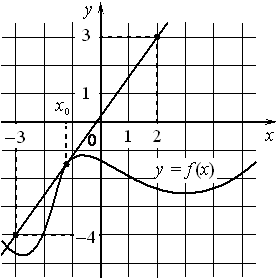 Какой знак имеет f ' (x0)?
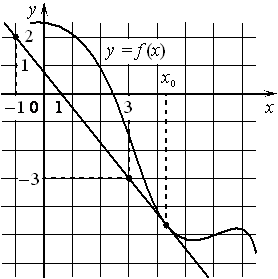 Составьте алгоритмы:
нахождения значения производной функции  f(x)  в точке  x0 по графику касательной к функции;
угла между касательной к графику функции в точке х0 и осью Ох;
получения уравнения касательной к графику функции.
Алгоритм нахождения значения производной функции f(x) в точке x0 по графику касательной к функции
Выбрать 2 точки, принадлежащие касательной.
Найти изменение координат: x2 − x1 ;  y2 − y1     
Подставить найденные значения в формулу                                    
                   = k = tg =
Алгоритм нахождения угла между касательной к графику функции в точке х0 и осью Ох
Найти производную функции f' (x);
Вычислить значение производной f ' (x0);
Найти  tg = f ' (x0);        
 = arctg f ' (x0)
Алгоритм получения уравнения касательной к графику функции
Записать уравнение касательной к графику функции у=f(x) в точке с абсциссой x0 в общем виде.
Найти производную функции f ' (x);.
Вычислить значение производной f ' (x0);
Вычислить значение функции в точке x0;
Подставить найденные значения в уравнение касательной y = f(x0) + f'(x0)(x-x0)
На рисунке изображен график функции y = f(x) и касательная к нему в точке с абсциссой x0. Найдите значение производной функции f(x) в точке x0
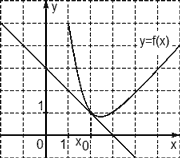 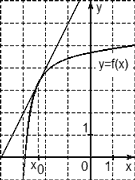 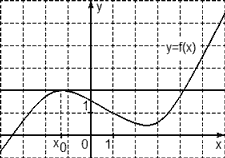 Тренировочное задание
1. Записать уравнение прямой с угловым коэффициентом k=2, проходящей через точку (1; -1) 
а) у=2х-3  б) у= 3х-2  в) у= 2х-1
2. Записать уравнение прямой, проходящей через точку (х0;у0) и образующей с осью Ох угол   =       , х0=-3 ;у0=2                                           а) у=2х-3  б) у= х+5  в) у= х +3
3. Найти угловой коэффициент касательной к графику функции f  (x) = х3 в точке с абсциссой х0=1               
      а) 3  б)  1  в)  -2
4. Найти угол между касательной к графику функ­ции f  (x) = х2 в точке х0=1 и осью Ох.            а)         б)      в)  

5. Написать уравнение касательной к графику функ­ции у = х3+х2+1 в точке с абсциссой х0= 1                                                                                                      а) 3х-1  б)  5х-2 в)  -2х+3
6. На рисунке изображен  график функции y= f(x)                                             и касательная к нему в точке с абсциссой х0.                                                          Найдите значение производной в точке х0           
	               а)  1	  б) - 5	в) - 1
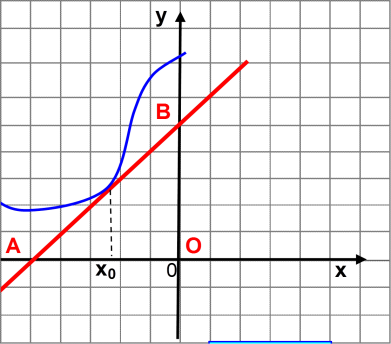 а; 
б; 
а; 
в; 
б; 
а.
КОД:
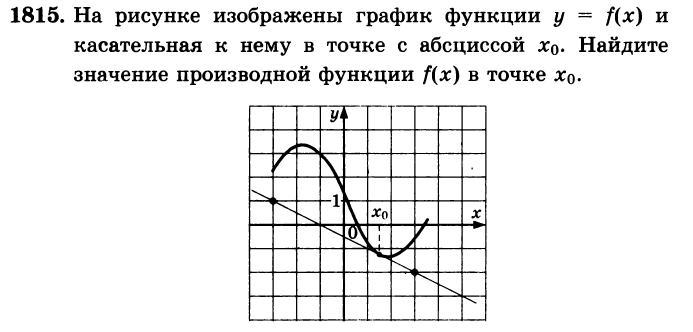 (-3;1)
(3;-2)
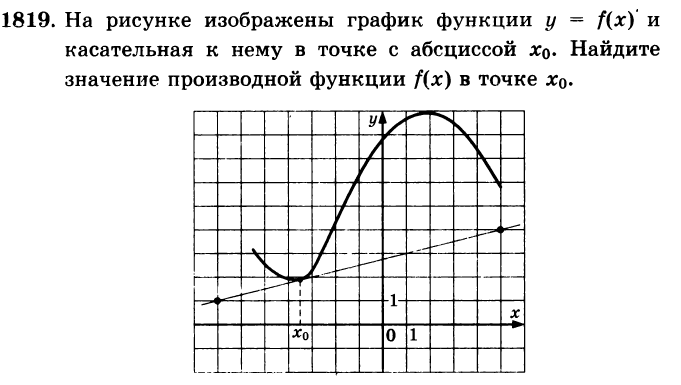 (5;4)
(-7;1)
(0;6)
(-6;3)
Спасибо 
за работу!